Қазақтың ұлттық тағамдары.
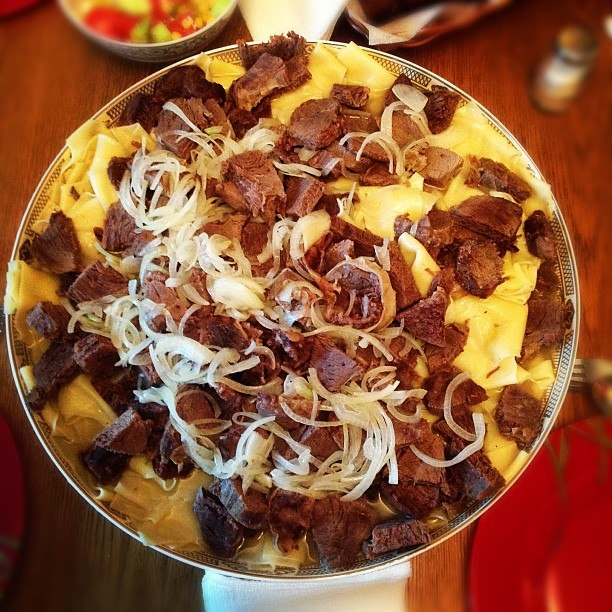 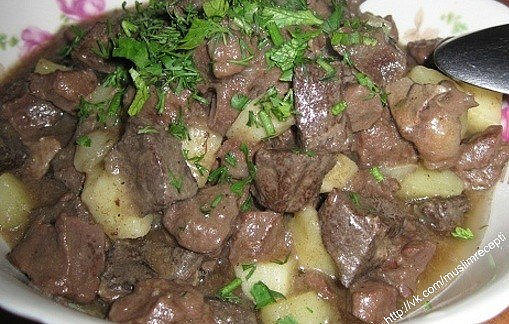 Осы сабақта қол жеткізілетін оқу мақсаттары
Жетістік критерийлері 
АКТ ақпараттарын қолдана алады,
Ұлттық тағамдарды әзірлеу технологиясын біледі және практика кезінде қолданады,
Ұлттық тағамдарды  әзірлеу үшін керекті құралдар мен тағамдарды қолданады.
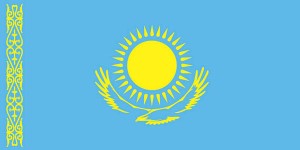 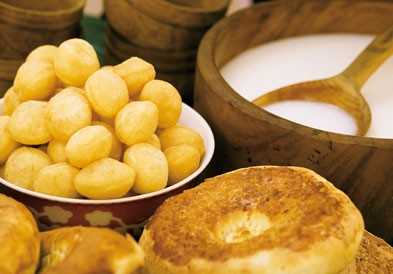 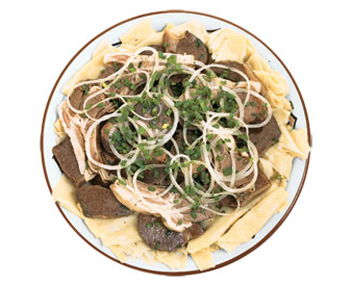 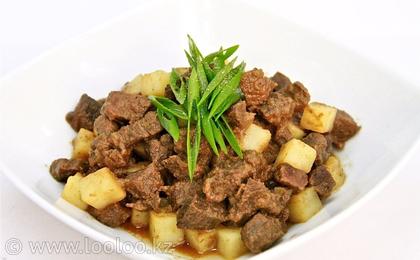 Бешбармақ                                                   Қуырдақ                                          Бауырсақ